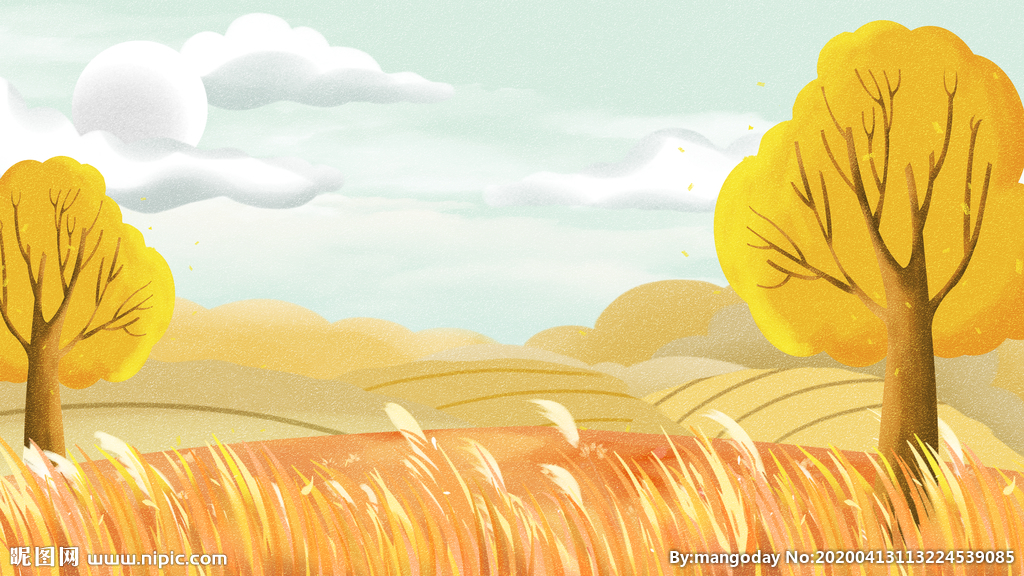 大班音乐：小树叶
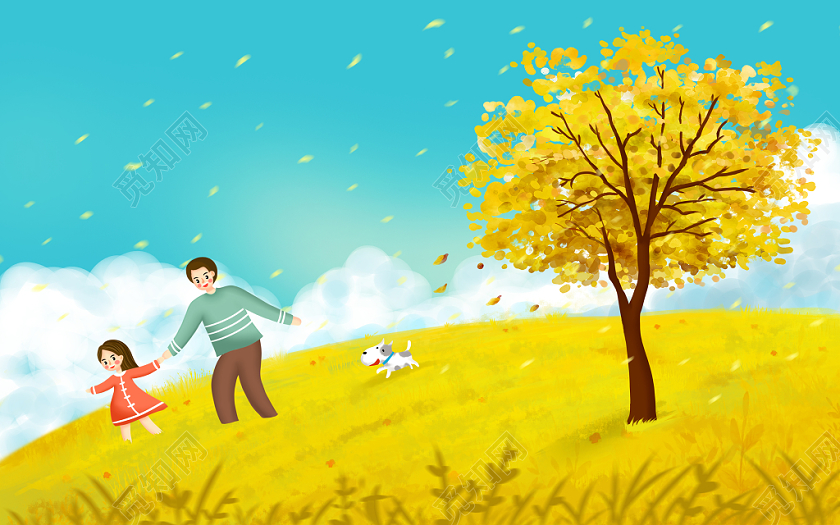 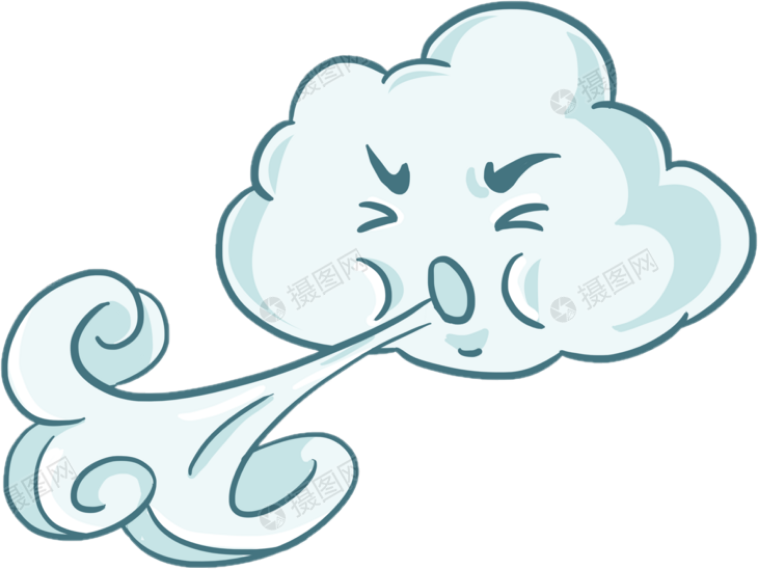 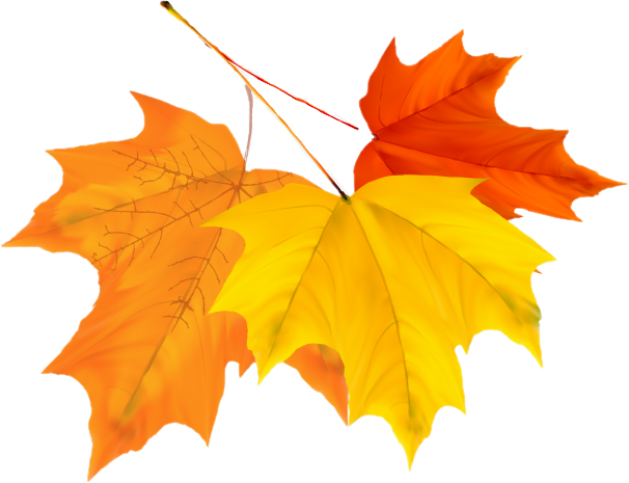 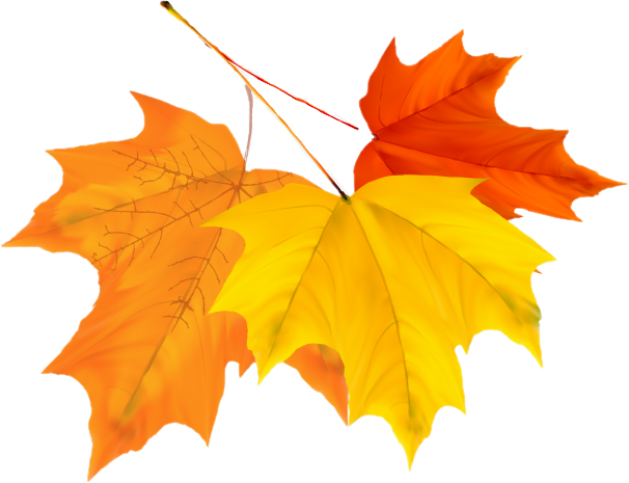 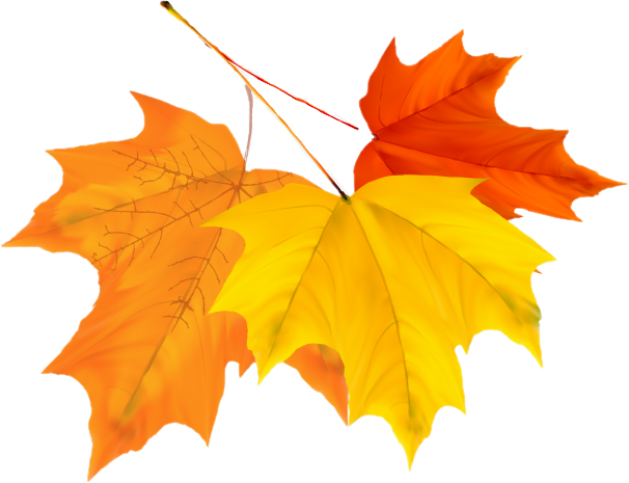 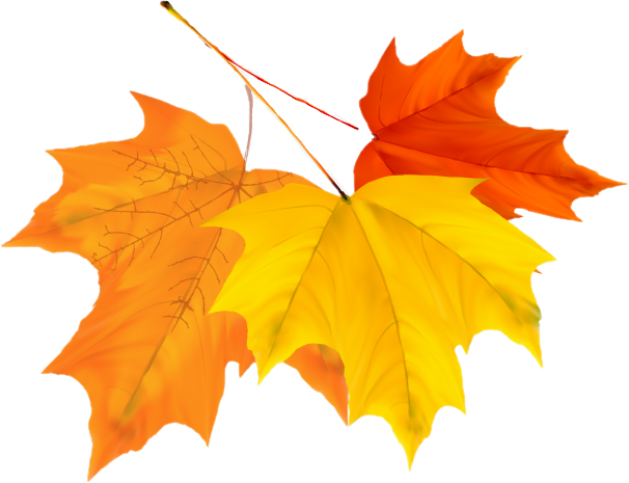 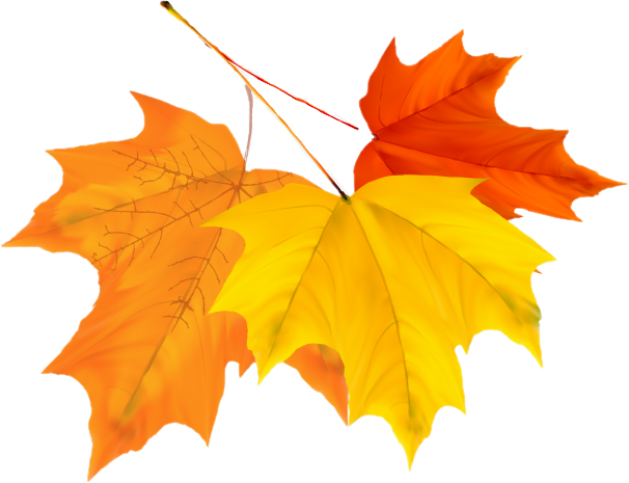 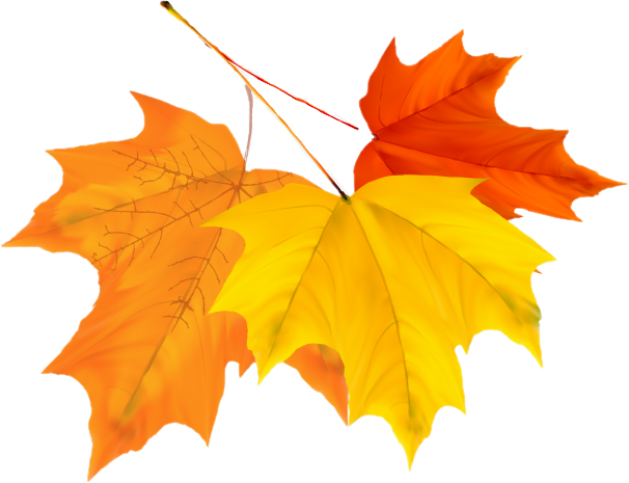 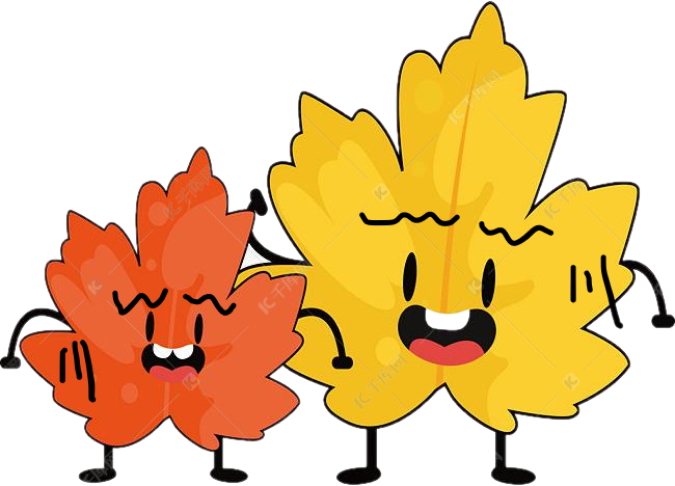 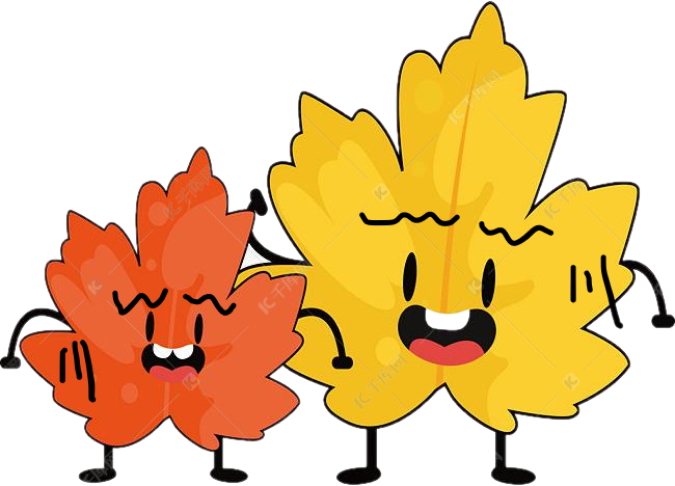 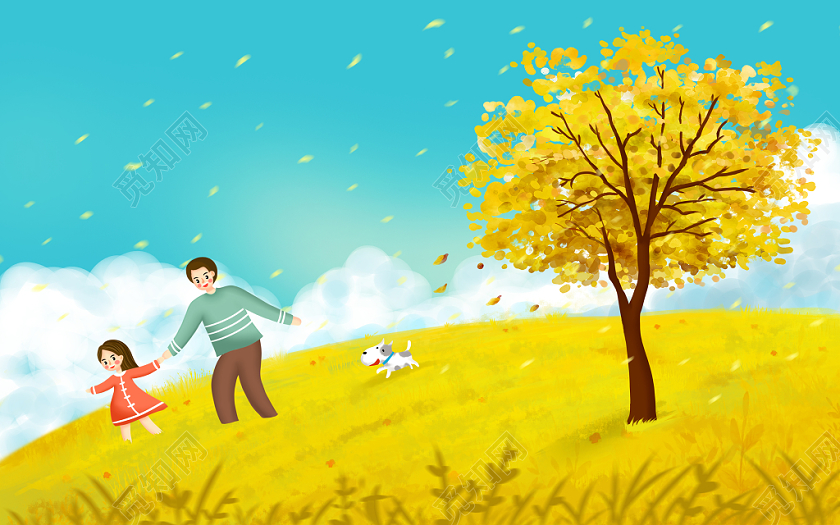 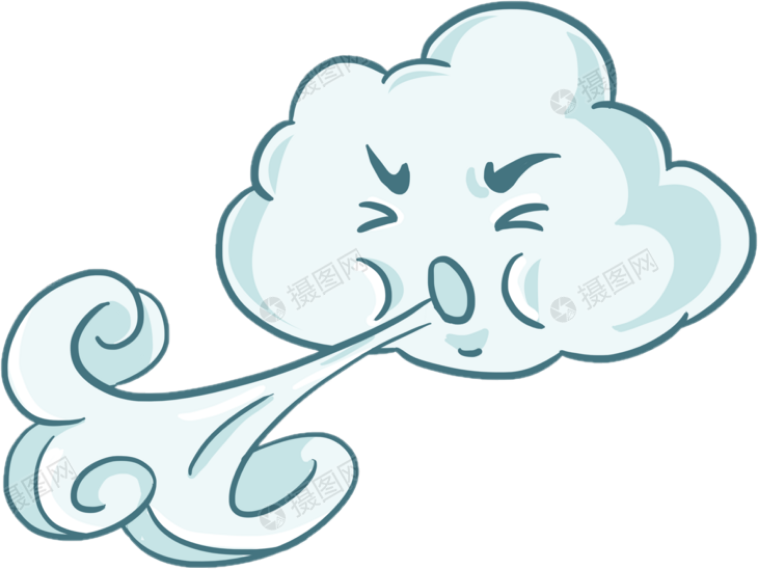 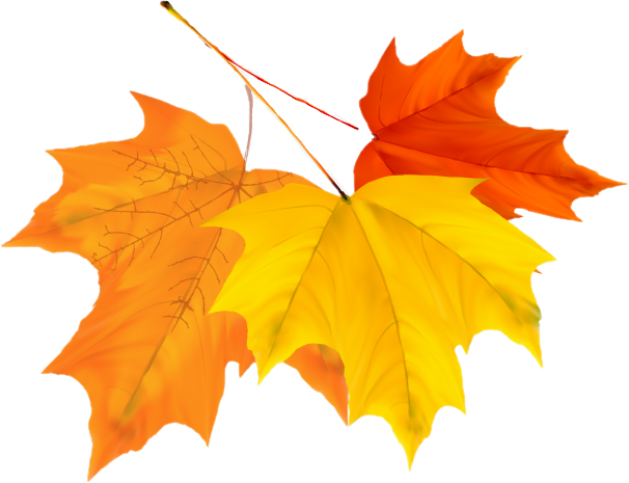 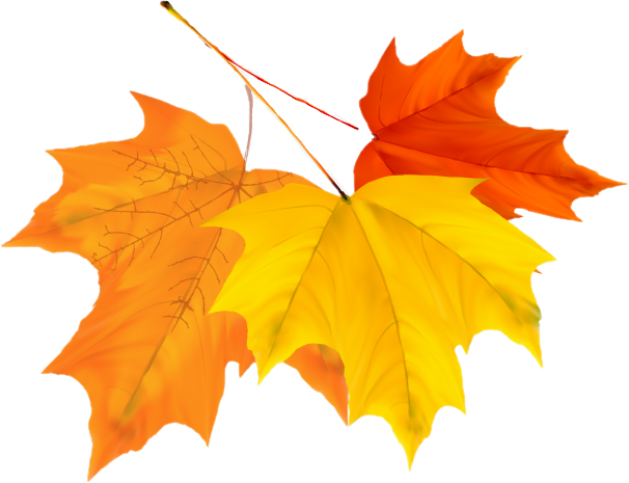 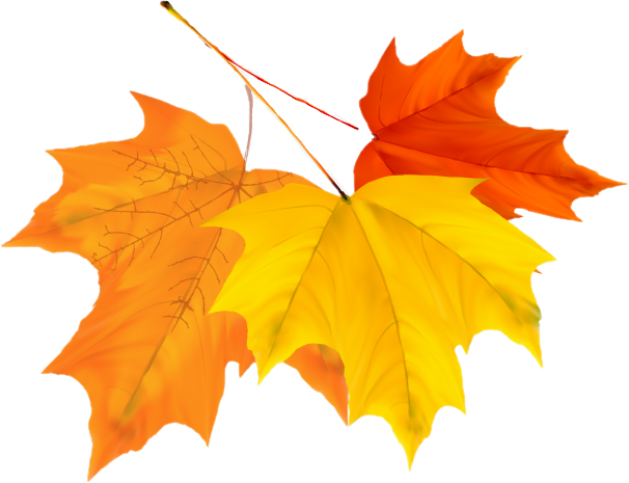 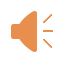 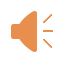